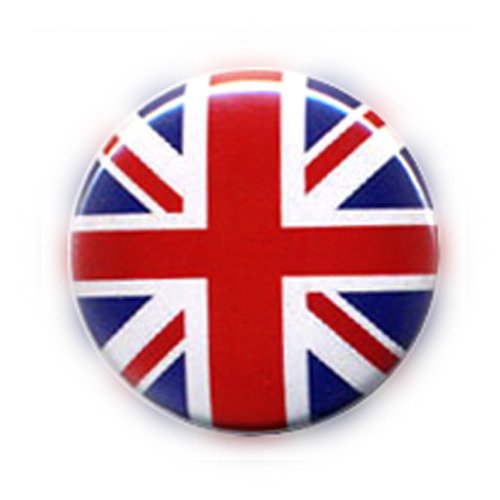 KEEP CALMAND SPEAK ENGLISH
School in England
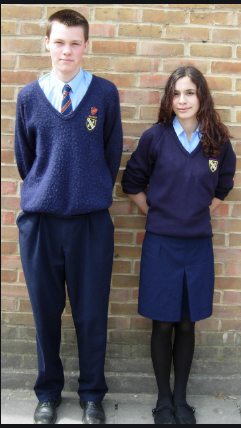 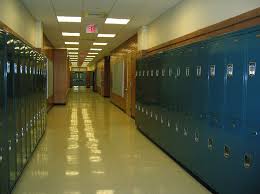 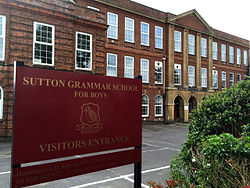 Cette photo par Auteur inconnu est soumise à la licence CC BY-SA
[Speaker Notes: Hi, my name's Natalie. I'm a teacher in collège Beau Soleil in Chelles and today's lesson is about school in England.    But remember no school these days! You must stay at home it's very important for you for your friends and for your family]
Dans ce cours tu vas apprendre à mieux connaître:
L’emploi du temps d’un élève britannique
Les différentes matières
Les spécificités britanniques
Et tu vas apprendre à parler 
de ton emploi du temps
[Speaker Notes: Partie en français pour annoncer les objectifs]
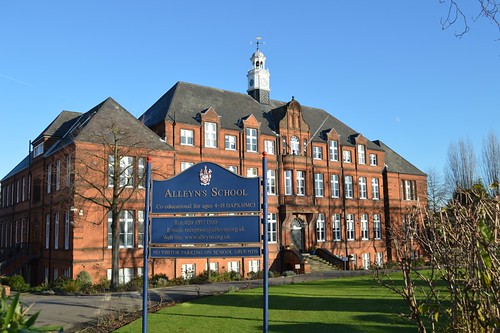 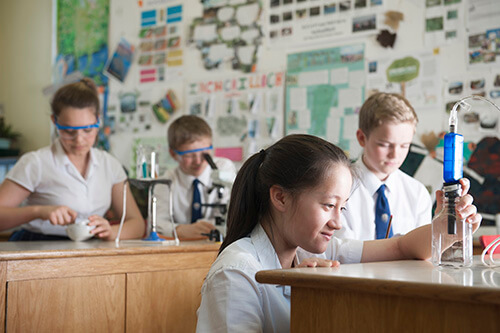 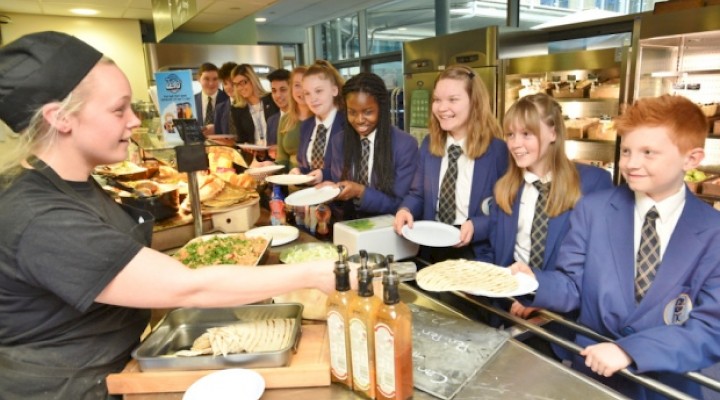 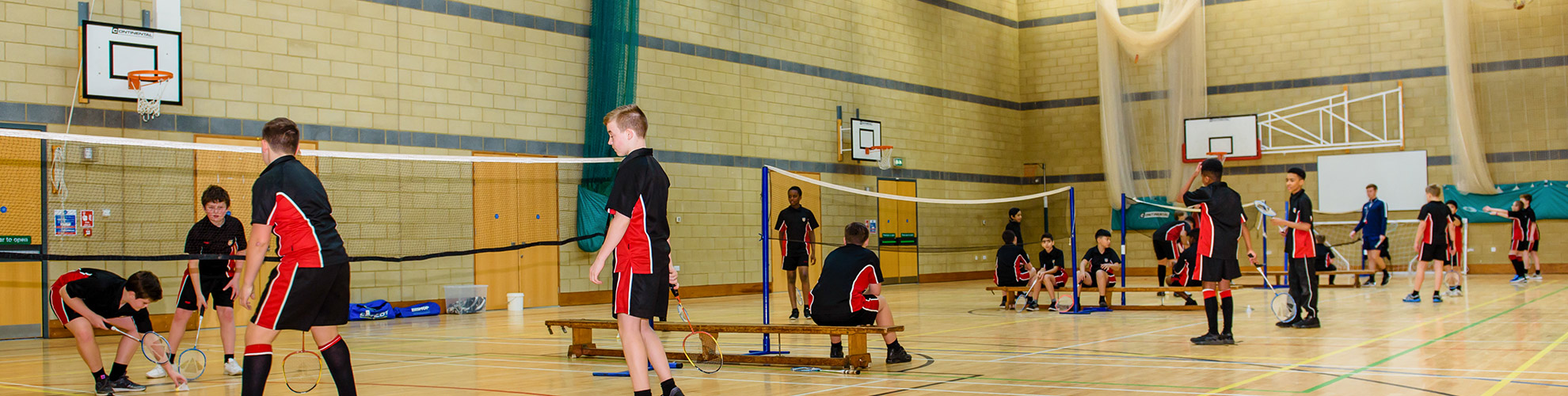 The people in a  school
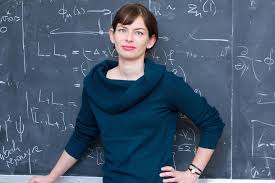 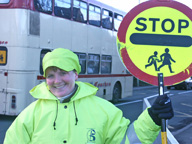 The headmaster
The Maths teacher
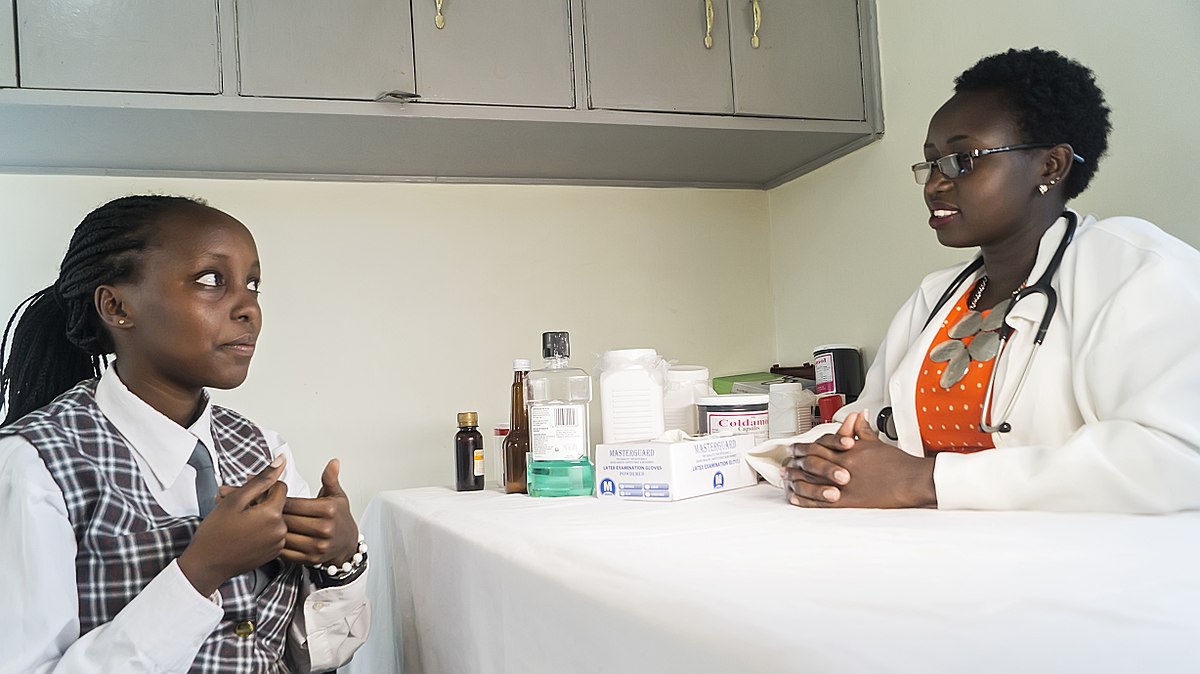 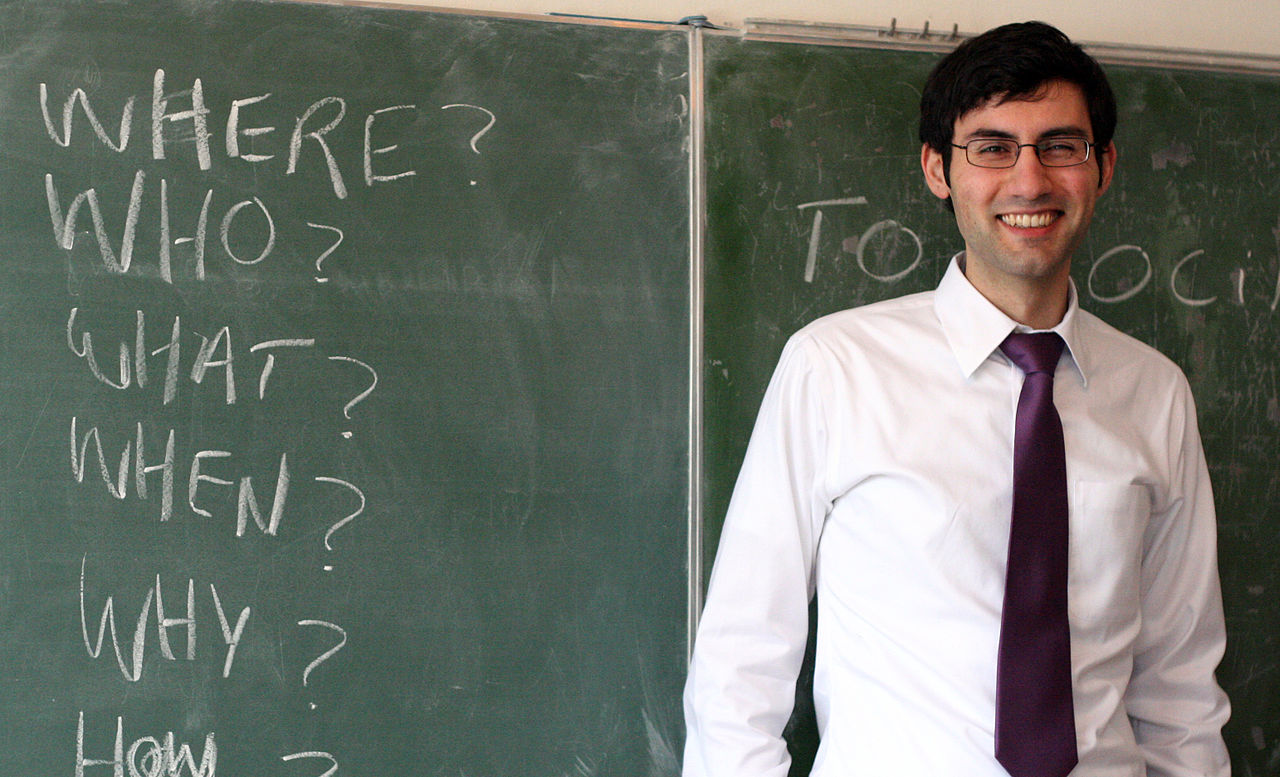 The lollypop lady
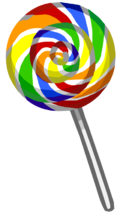 The nurse
The English teacher
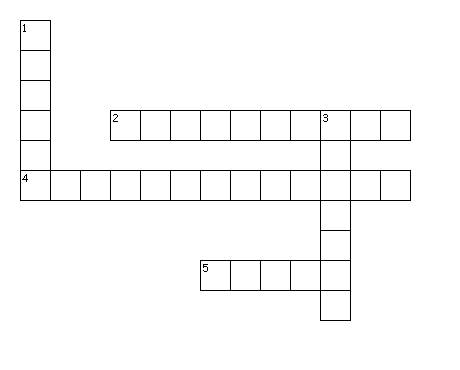 Across
S
C
H
O
O
2.
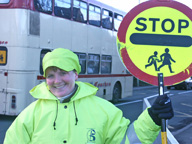 4.
HEADMASTER
E

C
H

R
5.
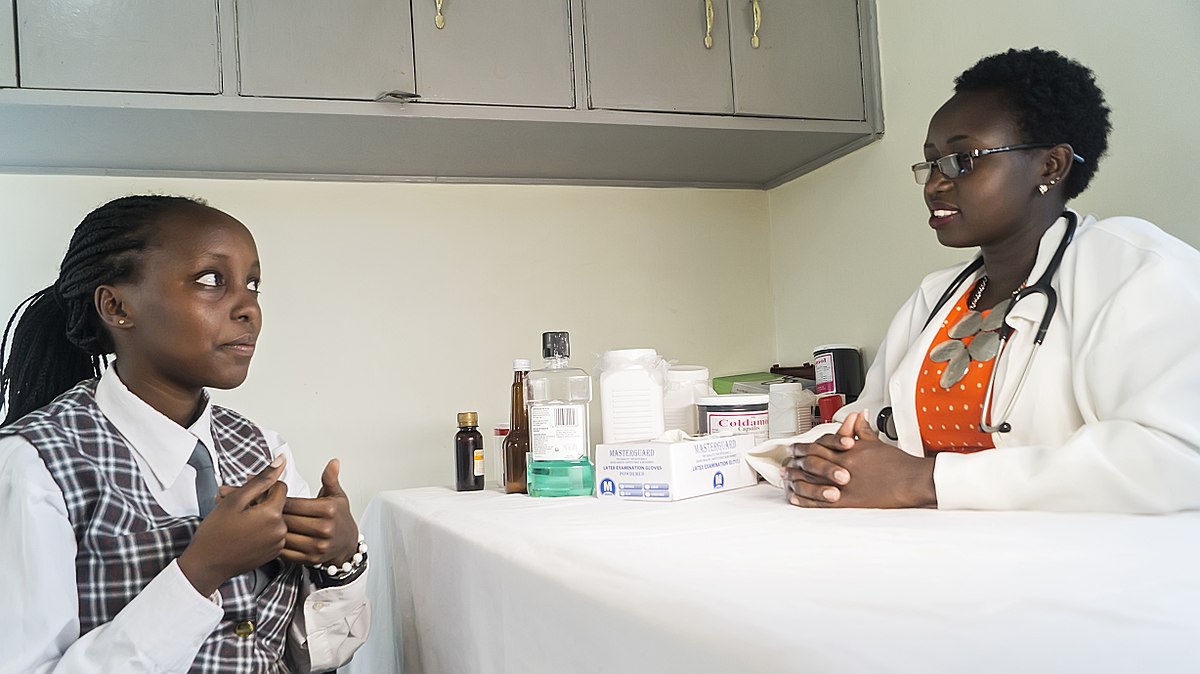 LOLLIPOP LADY
Down
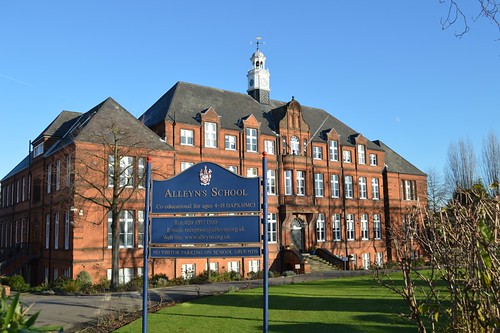 1.
NURSE
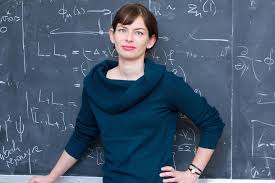 3.
Year 7C
My timetable
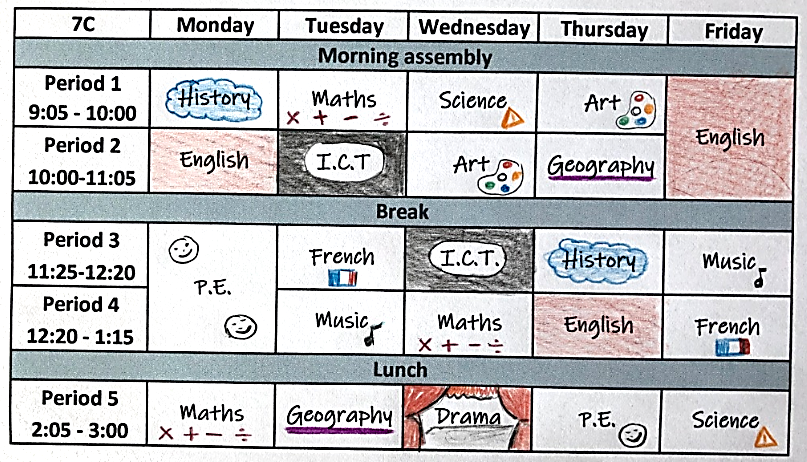 Physical Education
Information
Communication
Technology
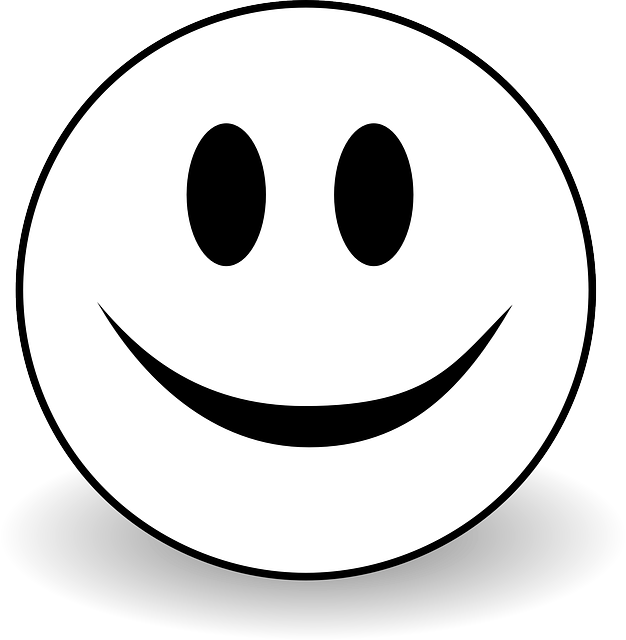 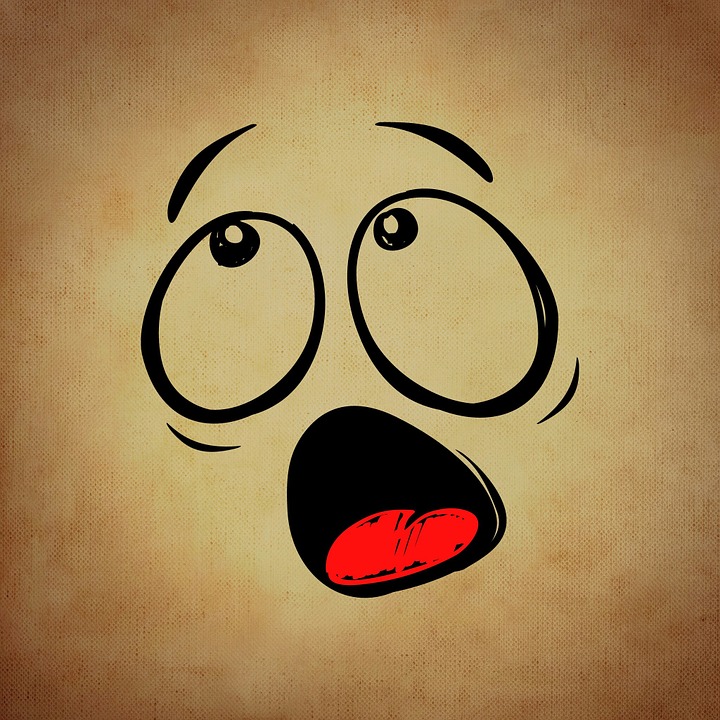 [Speaker Notes: Projection de l'emploi du temps "seul"      So you know this document....but what is it in English? click : it's my timetable!    Now what form are you in? in sixième? in 5ème?   And what about this time table? a sixieme's timetable? a cibquieme's timetable? wheres the class? click pour faire apparaitre la flèche : 7C strange isn't it??? click year 7C is the class! When you are in year 7 in England, you are in 6ème in France...So when you are in 5ème in France...in England you are... yes you're right in year 8! Very good   So year 7 is 6ème in France and year 8 is 5ème in France. School is a little different in England . Let's discover the subjects now....They have got...on...at...   faire apparaitre les matières à chaque fois. Avec pause what about you? when have you got History...     Puis Focus sur les horaires: what time do they start? Yes they start at 9:05 it's ok :-)    Now what time do they finish...They finish ....at 3! yes at three click smiley! They're lucky ! Oh wait a minute...they finish at 3 on Mondays...on Tuesdays...and click they finish at 3 on Wednesdays too!    Un recap en Français à ce stade?]
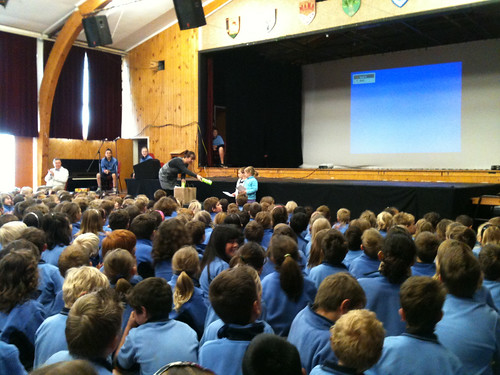 Moments of the day
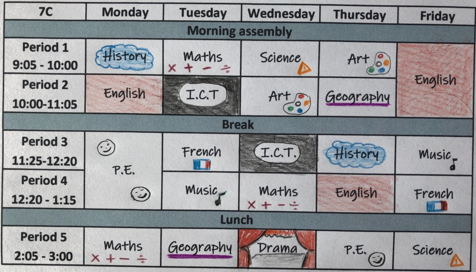 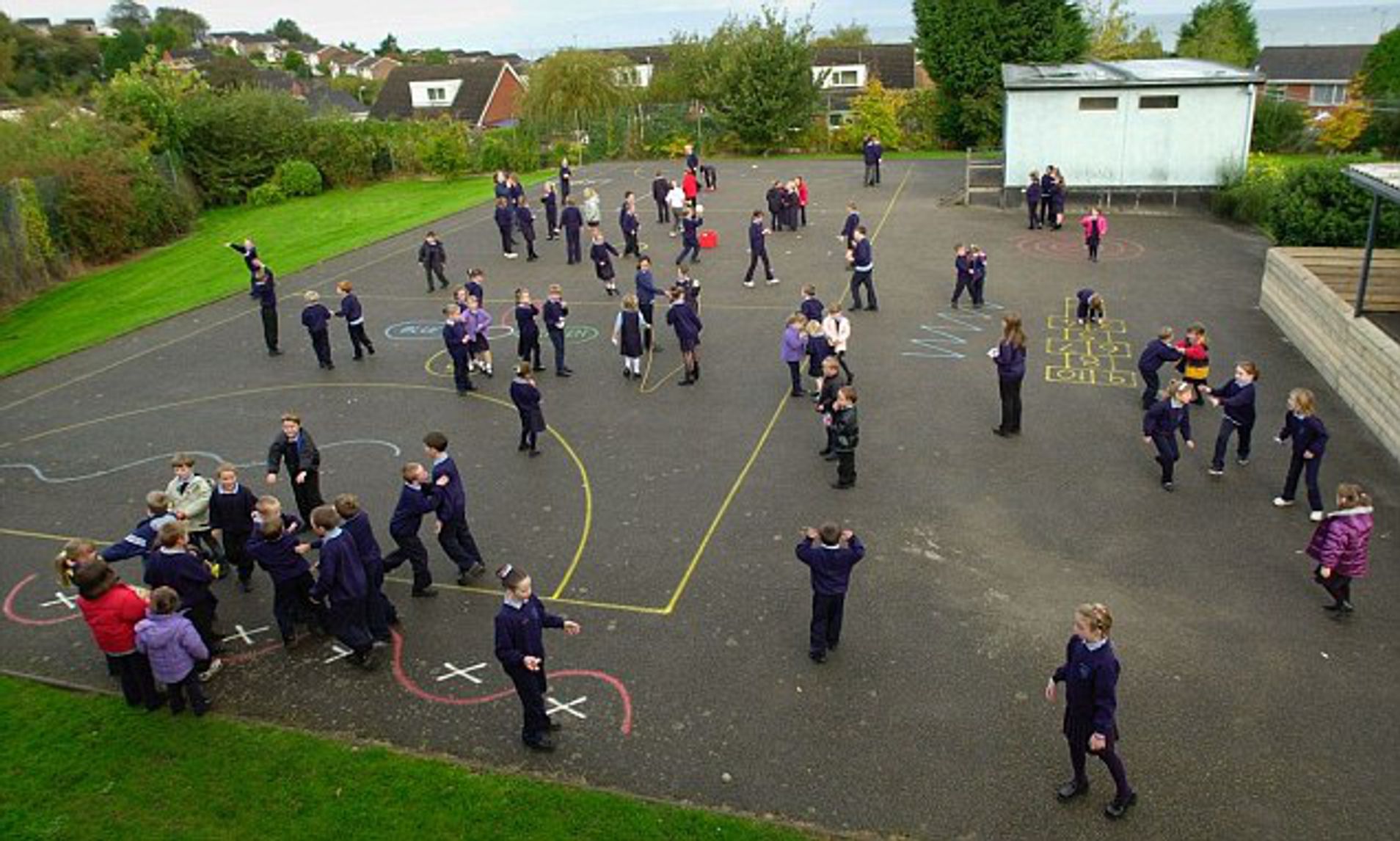 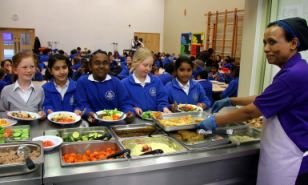 Let’s recap our school subjects now!
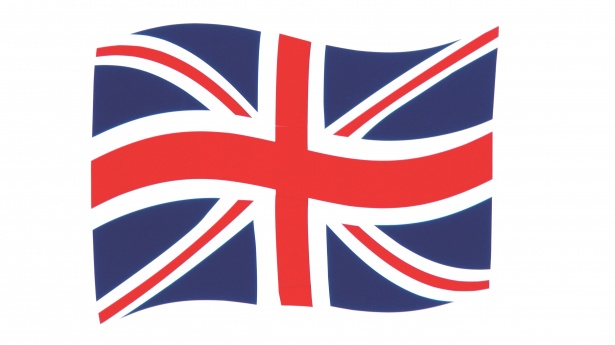 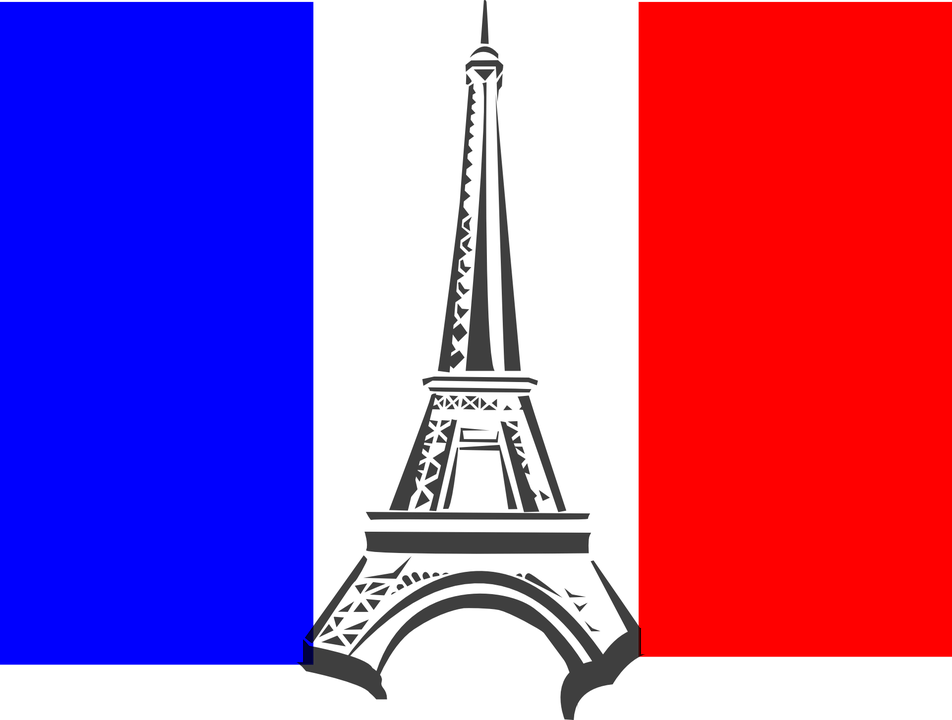 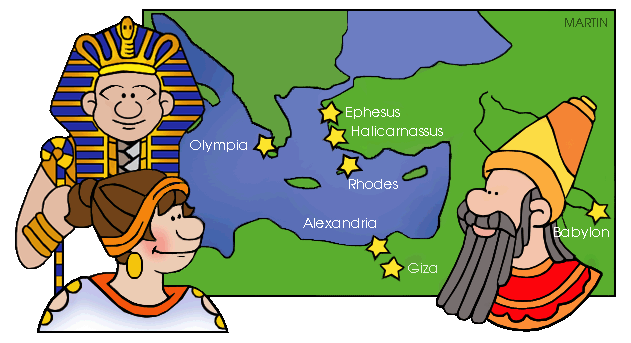 History
English
French
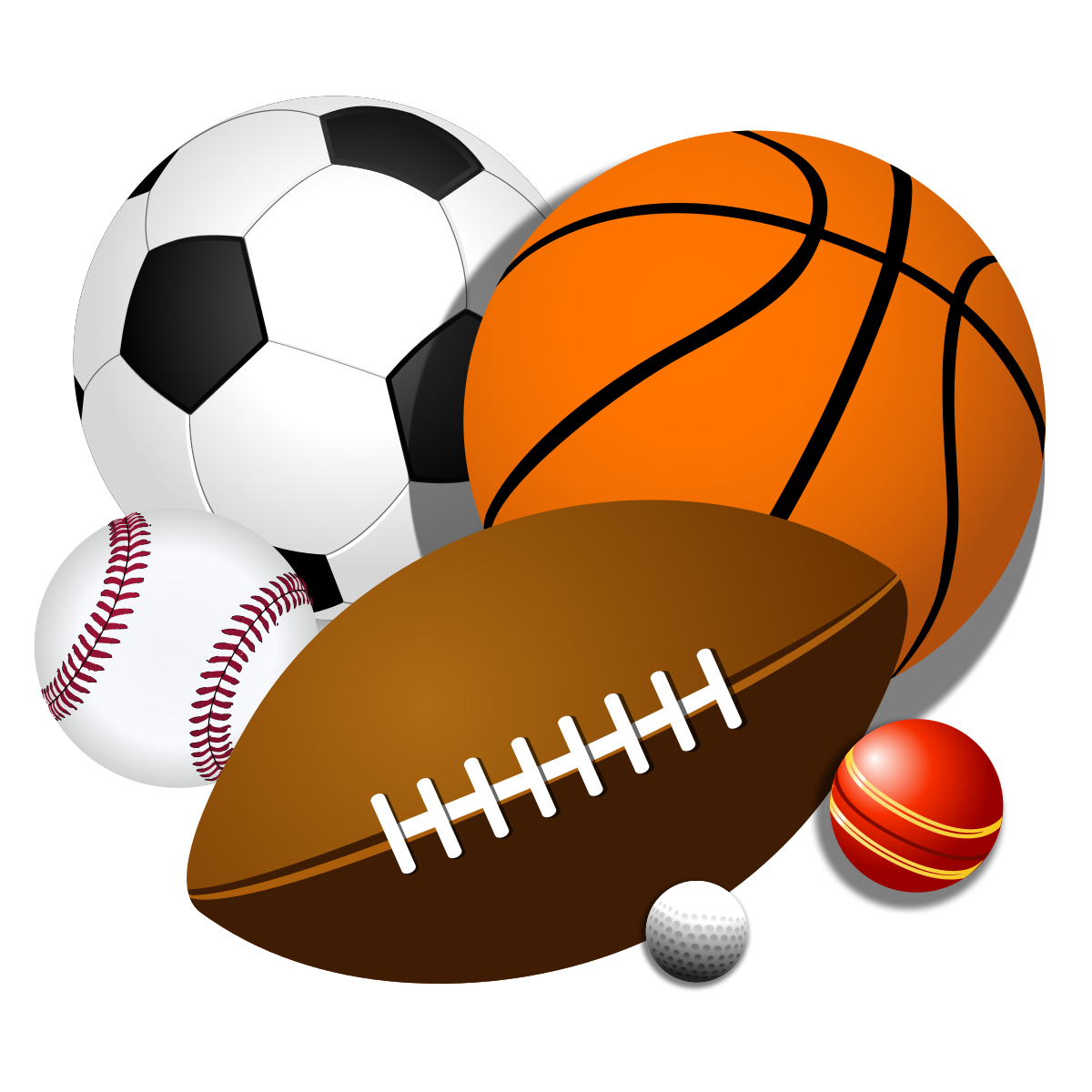 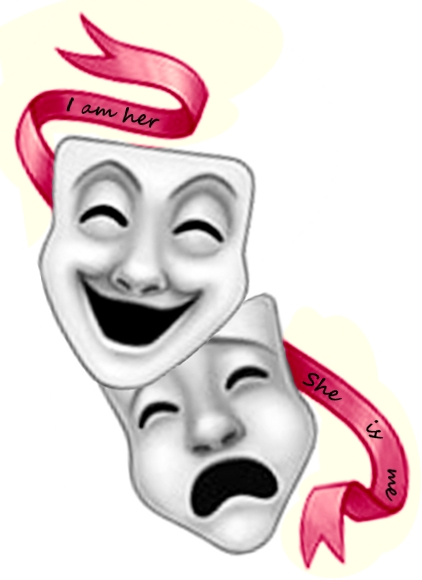 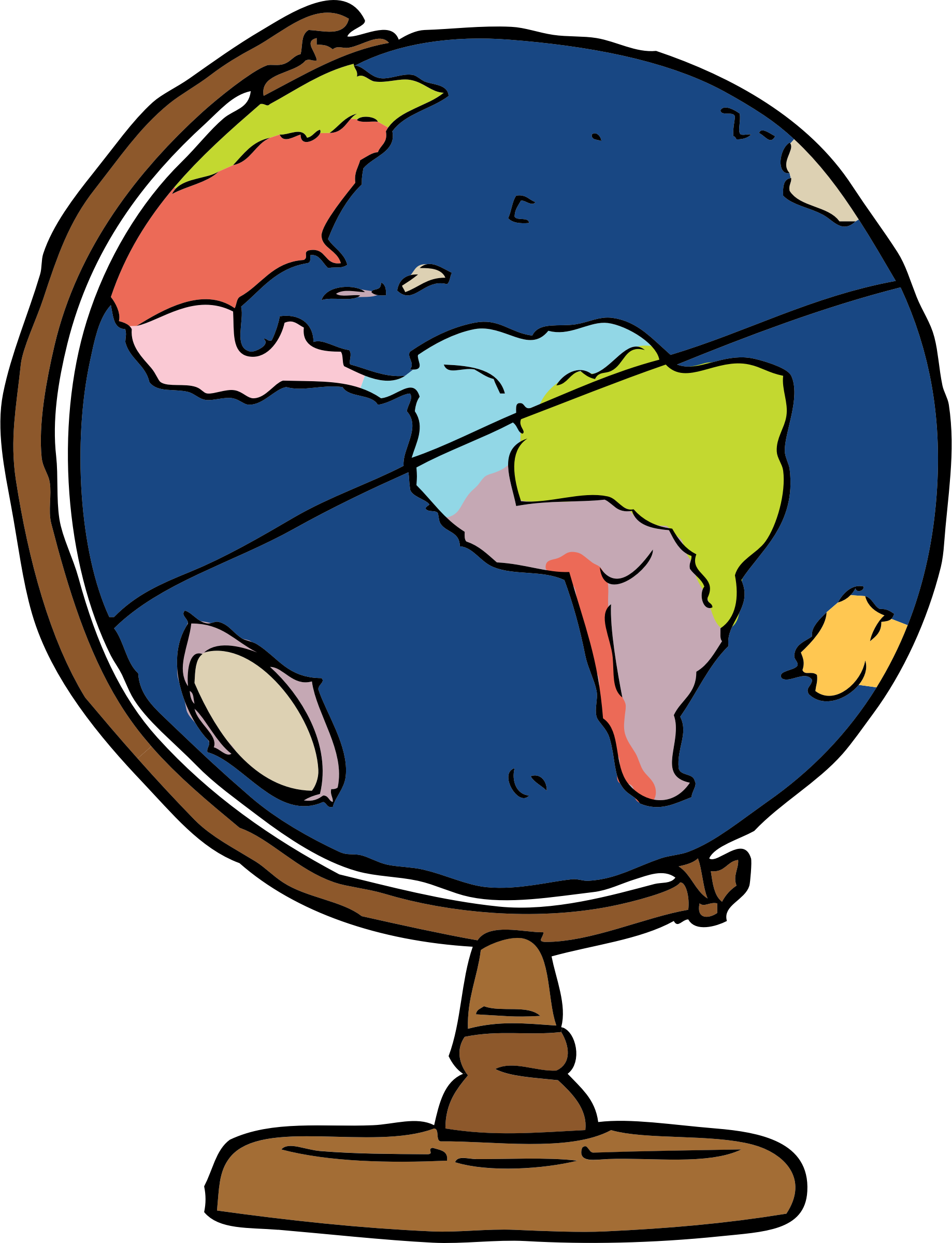 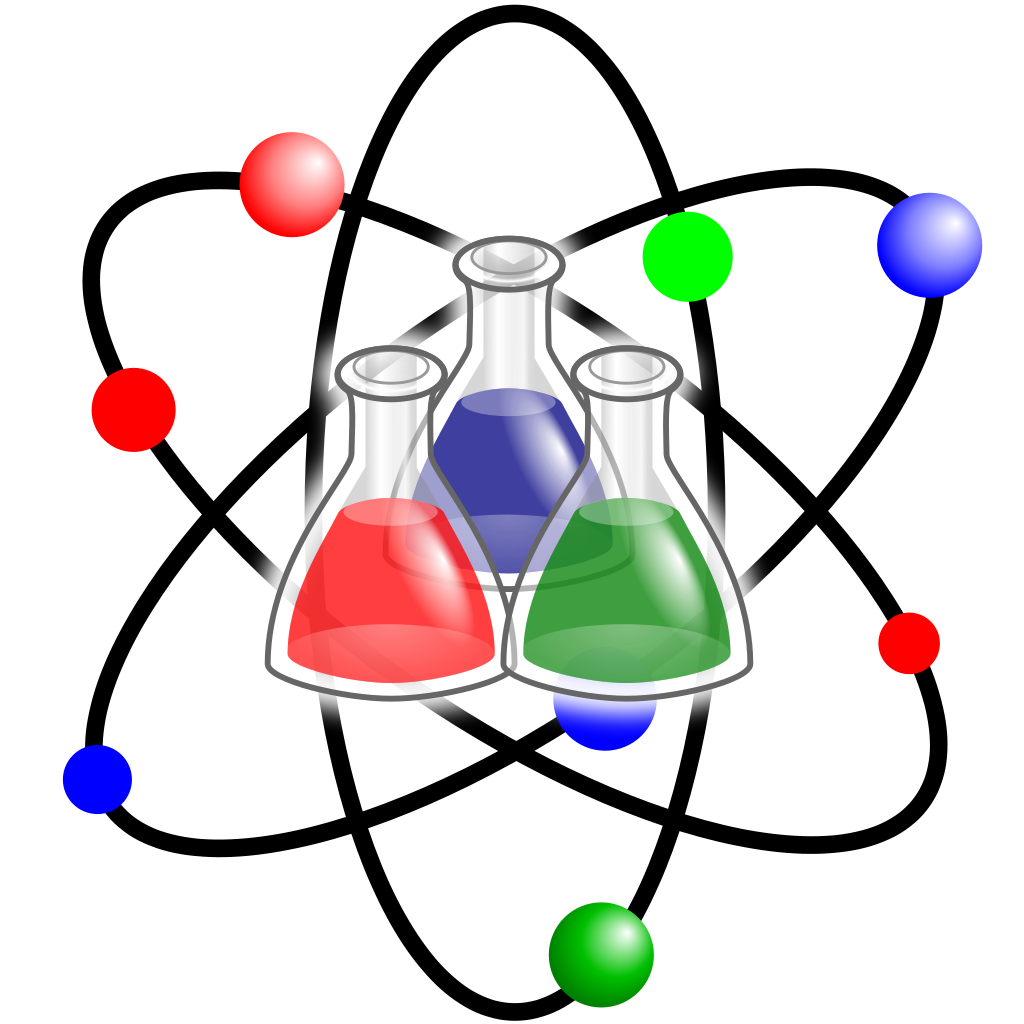 P.E.
Drama
Science
Geography
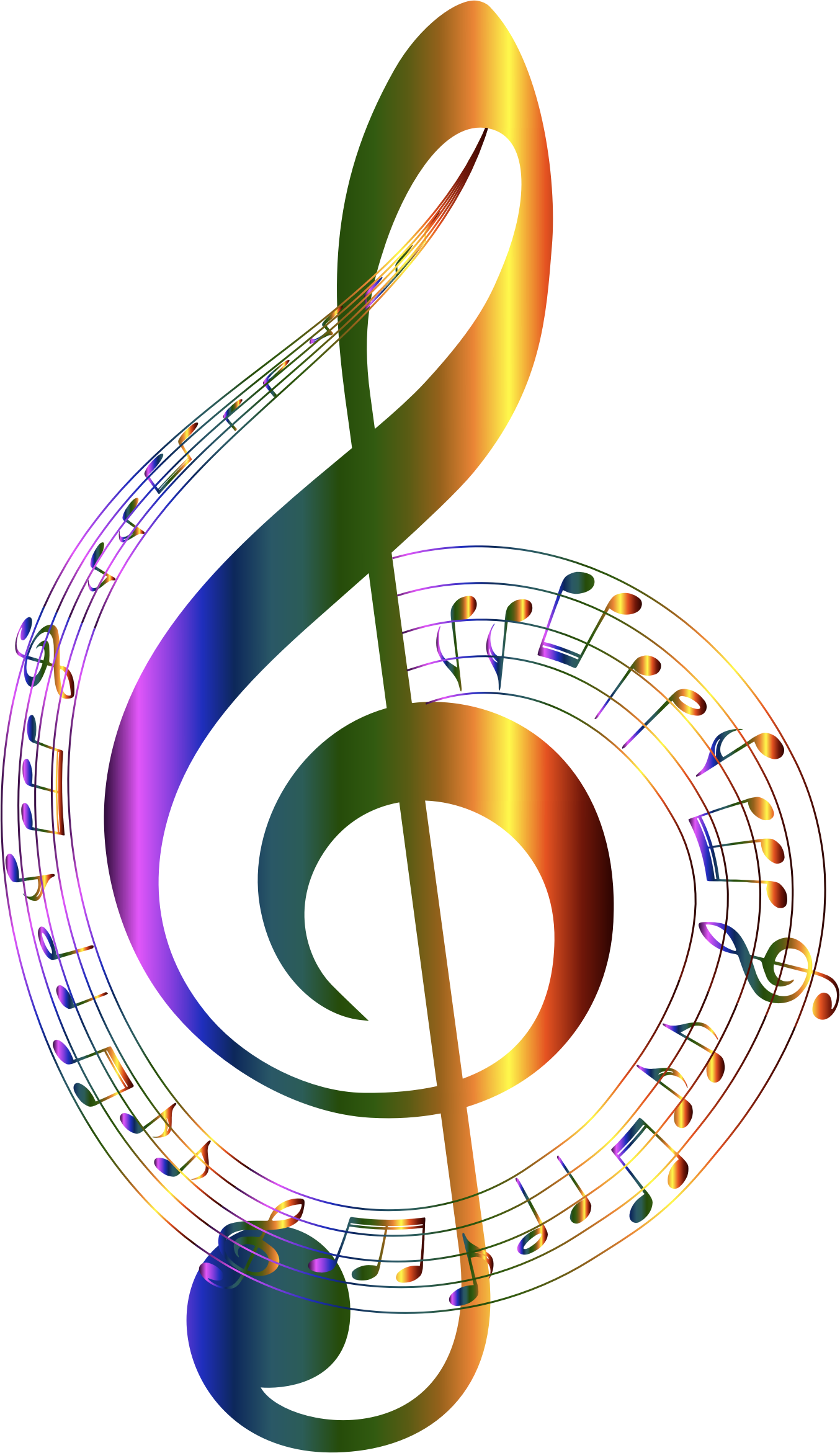 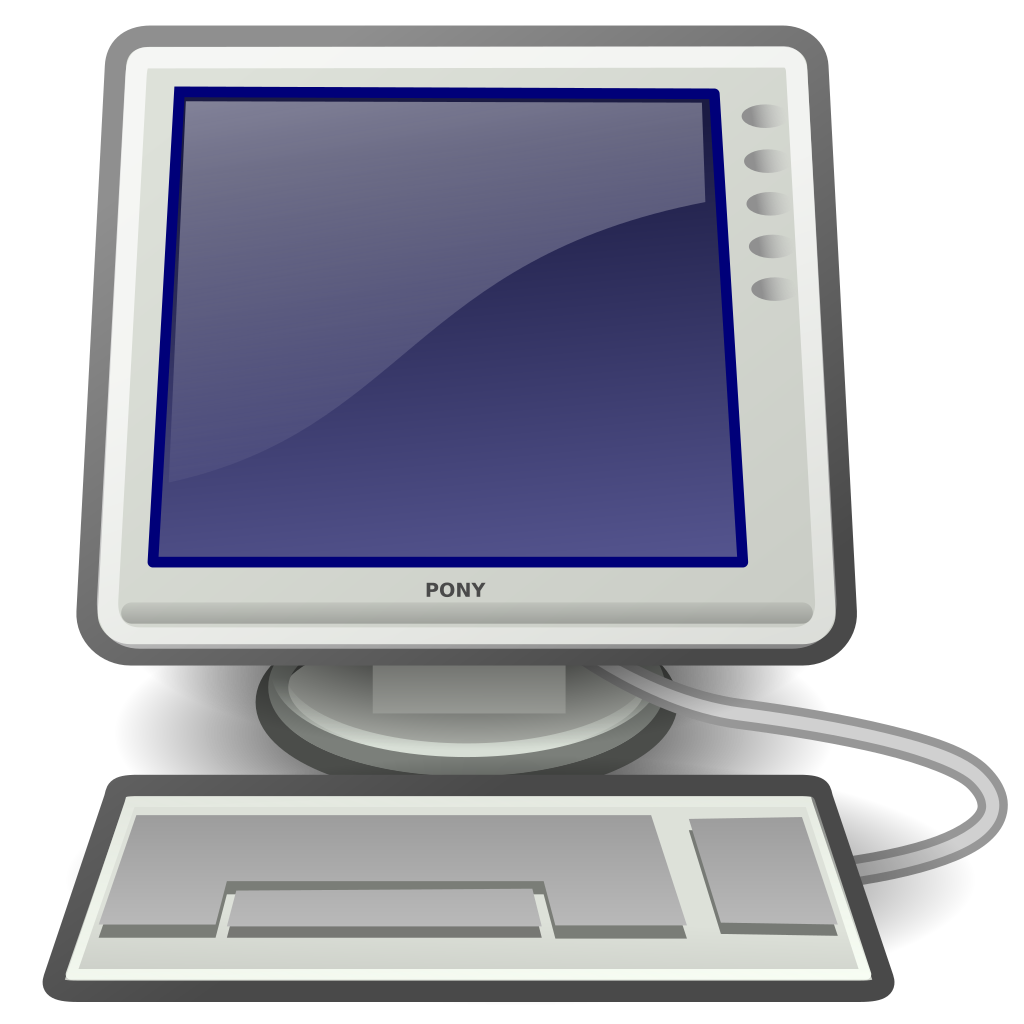 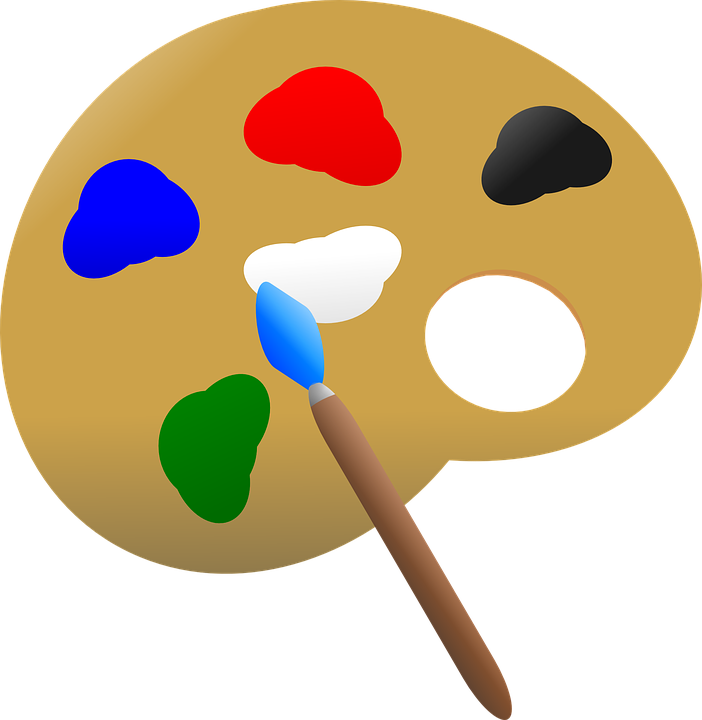 Music
Art
I.C.T.
School in England quiz!
QUESTION 1
If I am in cinquième in France, in England I am in…
year 6
year 5
year 7
year 8
School in England quiz!
QUESTION 2
What is the first moment of the day in an English school?
Break
Assembly
Lunch
I.C.T.
[Speaker Notes: Projection de l'emploi du temps "seul"      So you know this document....but what is it in English? click : it's my timetable!    Now what form are you in? in sixième? in 5ème?   And what about this time table? a sixieme's timetable? a cibquieme's timetable? wheres the class? click pour faire apparaitre la flèche : 7C strange isn't it??? click year 7C is the class! When you are in year 7 in England, you are in 6ème in France...So when you are in 5ème in France...in England you are... yes you're right in year 8! Very good   So year 7 is 6ème in France and year 8 is 5ème in France. School is a little different in England . Let's discover the subjects now....They have got...on...at...   faire apparaitre les matières à chaque fois. Avec pause what about you? when have you got History...     Puis Focus sur les horaires: what time do they start? Yes they start at 9:05 it's ok :-)    Now what time do they finish...They finish ....at 3! yes at three click smiley! They're lucky ! Oh wiat a minute...they finsih at 3 on Mondays...on Tuesdays...and click they finish at 3 on Wednesdays too!    Un recap en Français à ce stade?]
School in England quiz!
QUESTION 3
What day is different for English and French pupils?
Wednesday
Monday
Thursday
Tuesday
Do you know your school subjects now?
DRAMA
You can wear a mask or a costume in …
SCIENCE
You do experiments, study animals and plants in…
P.E.
You practice sport in …
ART
You can draw and paint in …
I.C.T.
You work on computers in …
HISTORY and GEOGRAPHY
You study dates monuments and cities in…
MUSIC
You can sing in …
Speak about a timetable
I’m in year7C, year 8D…
We’ve got…. I’ve got….they’ve got…
Science, P.E., Art, I.C.T. ….
Telling the time
Hours : 0 - 12
Minutes : 0 - 55
on Mondays, on Tuesdays…
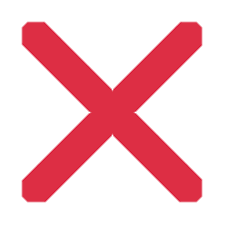 14:15
at 2:15 , at 12:20 !
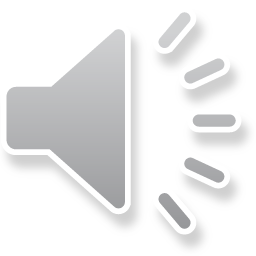 1:45      10:20     11:05      9:45     12:30
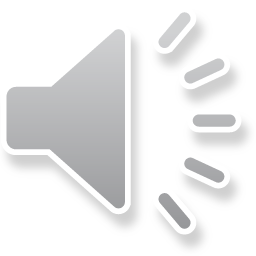 9:05        10:15       11:20         1:50
Let’s practise!
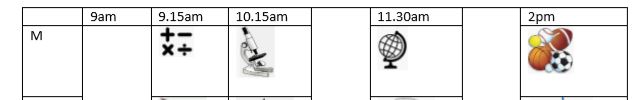 7A
Break
Lunch
Assembly
I’m in year 7A.
On Mondays, I’ve got Assembly at 9 am.
I’ve got Maths at 9:15 and Science at 10:15.
I’ve got Geography at 11:30, after break.
And, I’ve got PE in the afternoon, at 2pm!
Now check your comprehension
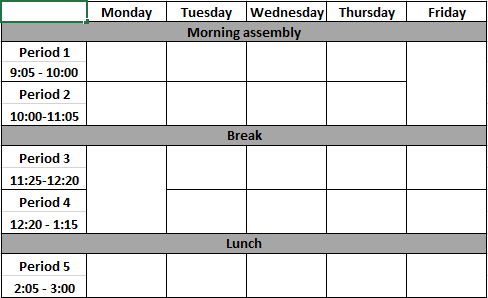 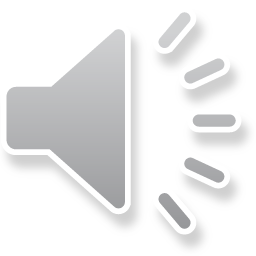 Year 8A
What year is Ashley in?
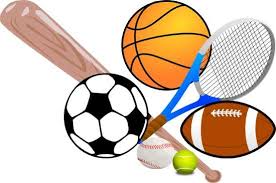 Spot and place the subjects in the timetable.
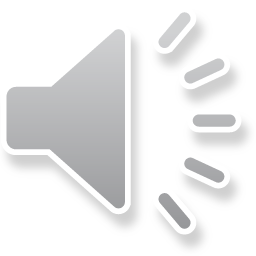 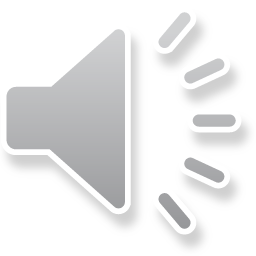 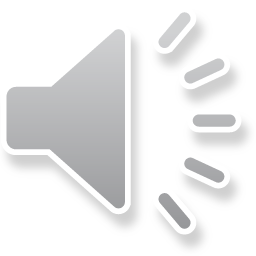 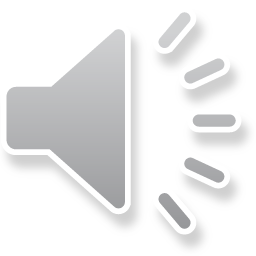 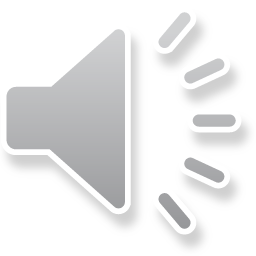 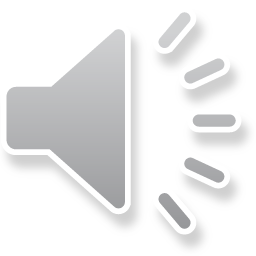 Recap

En quelle classe serait Ashley en France?

Quel jour préfère-t-elle et pourquoi?
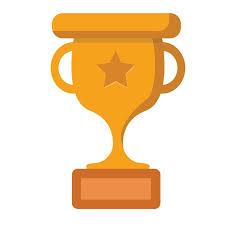 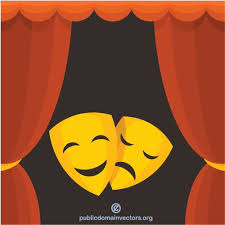 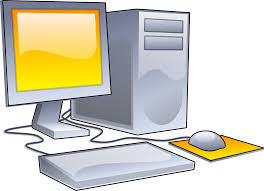 Dans ce cours tu as :
découvert les lieux et les personnes dans une école britannique.
découvert les spécificités d’un emploi du temps anglais.
appris le vocabulaire des matières scolaires.
appris à parler de ton emploi du temps.
Thank you very much, see you soon!
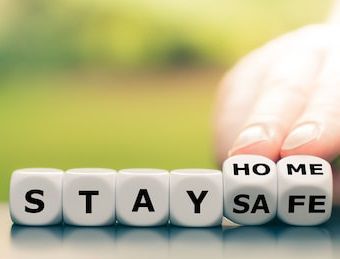